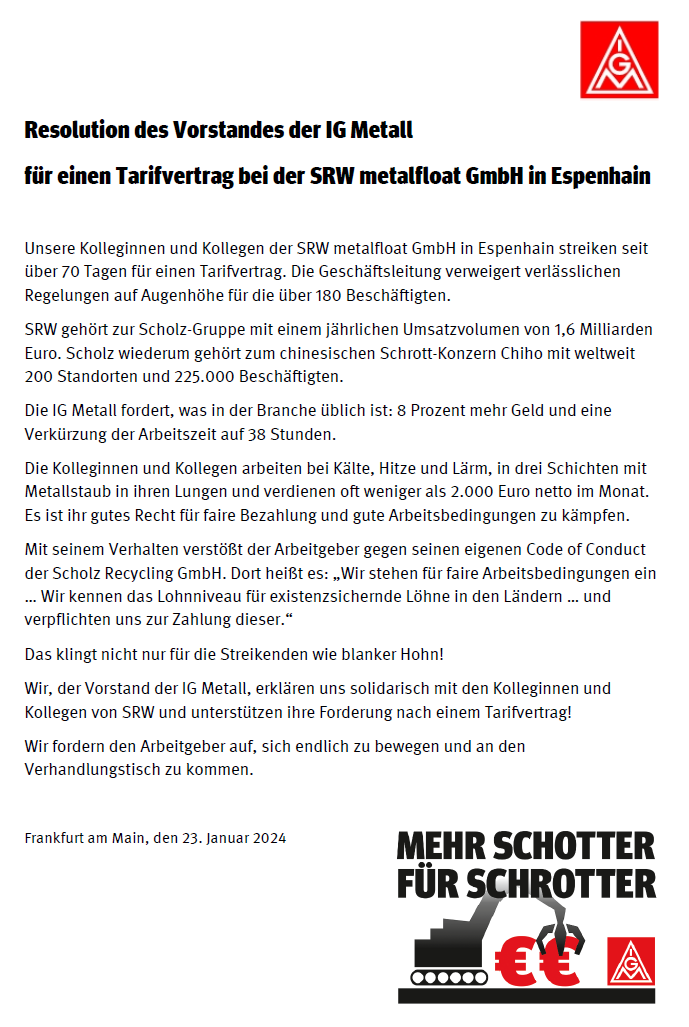 Solidarität mit SRW metalfloat
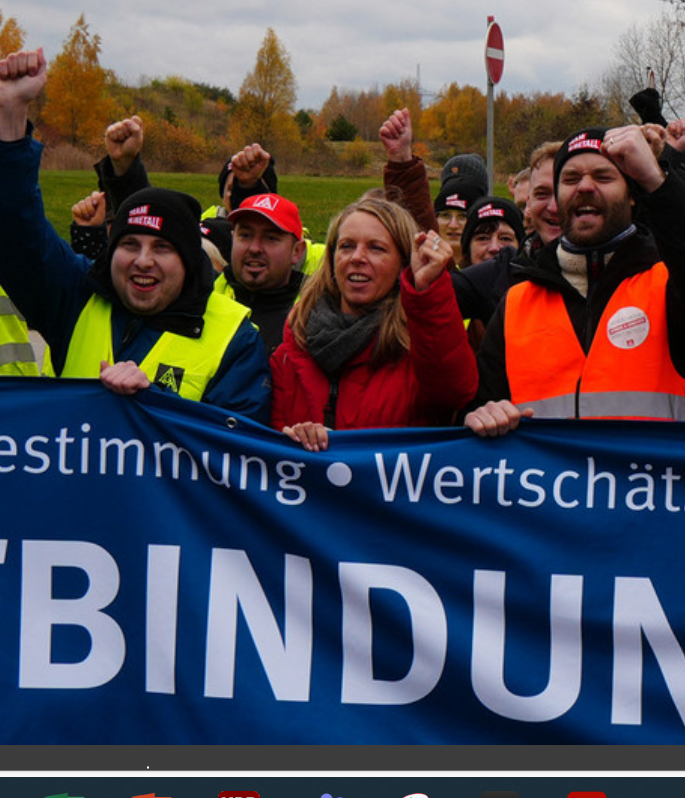 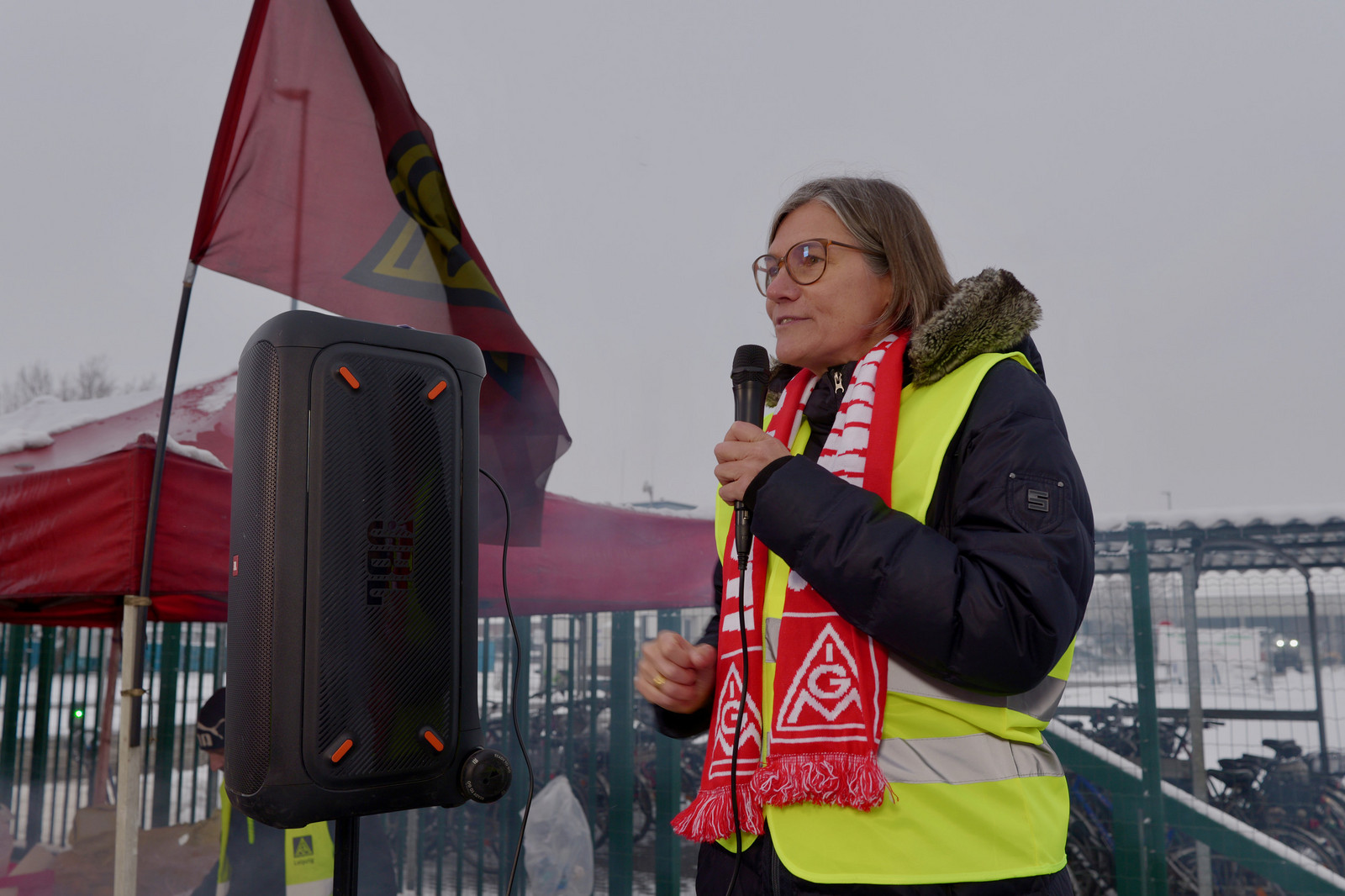 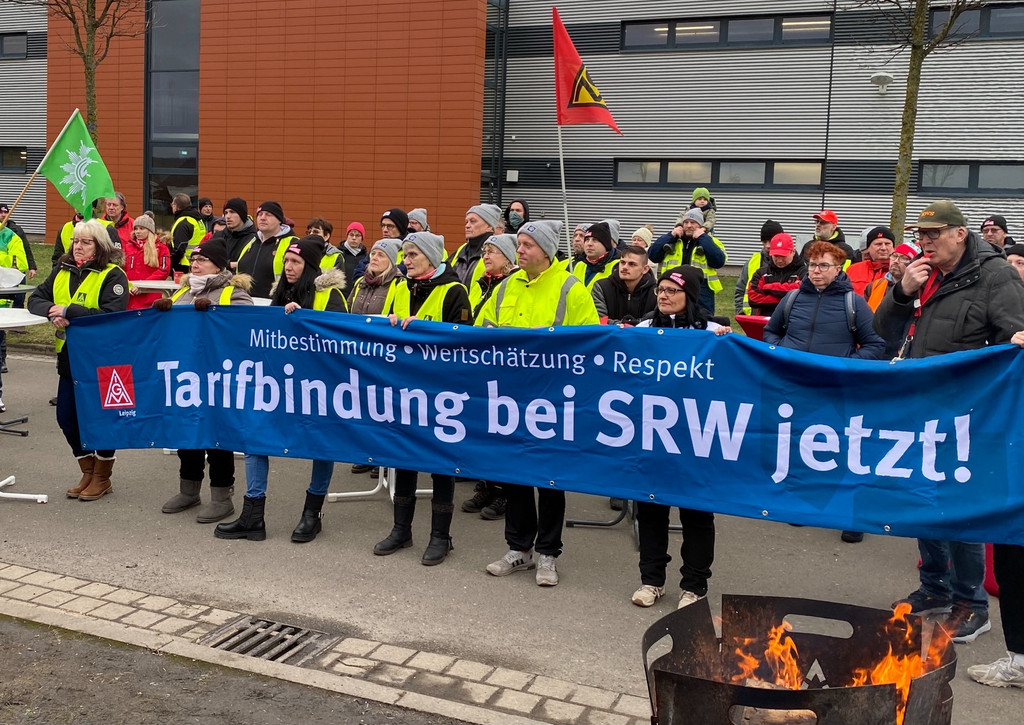 Bitte um Solibotschaften ansoli-srw@igmetall.de
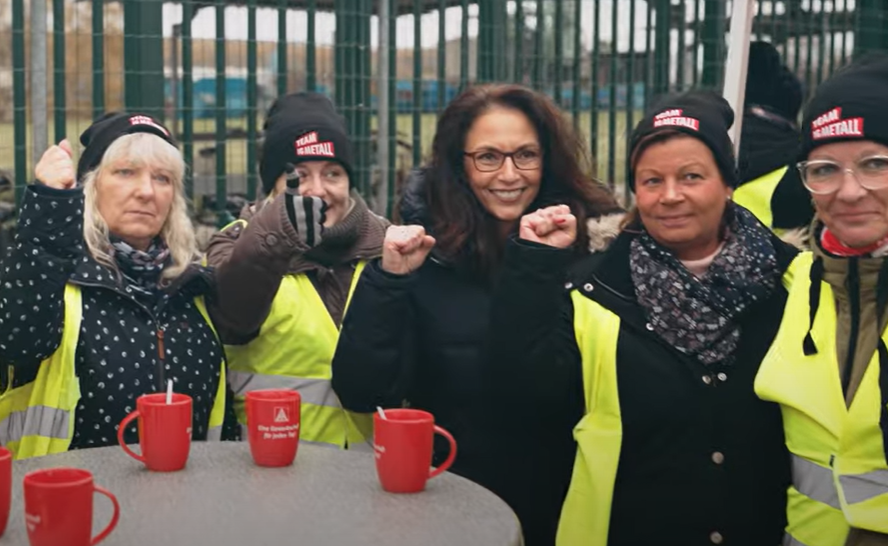 Spendenkonto
Empfängerin: IG Metall
IBAN: DE 23 5005 0000 0000 0010 40 
Verwendungszweck:  Soli SRW
[Speaker Notes: Montag, 22.1.2024 ist der 75. Streiktag bei SWR metalfloat
Kampf um Tarifbindung]